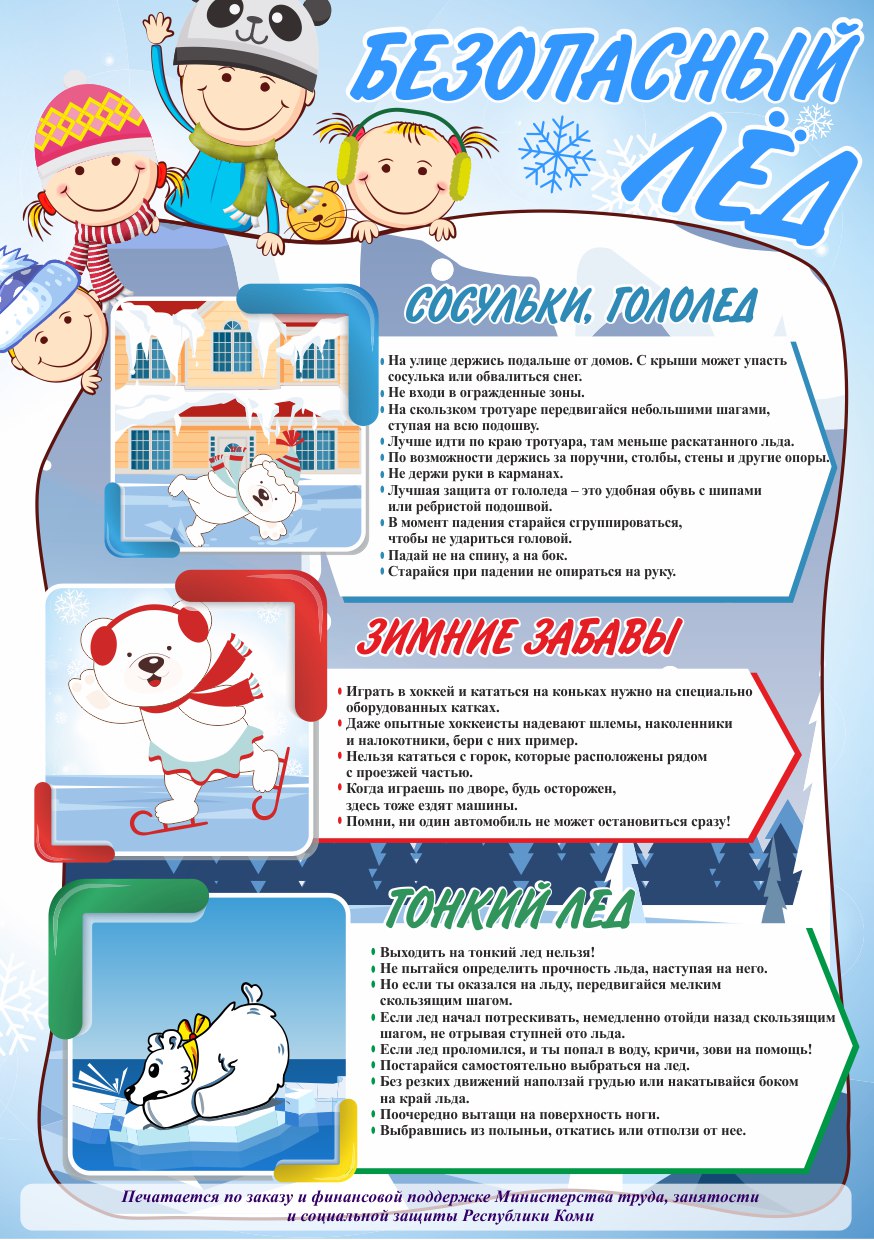 112
При несчастном случае звоните